Izrada završnog rada
Faze izrade rada
1. PRIPREMNA FAZA
Izbor teme

2. FAZA OBLIKOVANJA TEKSTA
     - oblikovanje nacrta teksta

3. PISANJE TEKSTA
      - završno oblikovanje teksta
Struktura završnog rada
naslovna stranica
sadržaj
sažetak (za četverogodišnja zanimanja)
uvod
glavni dio – razrada teme
zaključak
literatura
prilozi
posljednja  stranica rada (za upisivanje ocjena)
Sadržaj
1. UVOD	
 
2. RAČUNOVODSTVO TRGOVINSKIH PODUZEĆA	
      2.1. Pojam računovodstva	
      2.2. Povijesni razvoj 	računovodstva	
      2.3. Načela računovodstva	
      2.4. Računovodstveni proces	
      2.5. Knjigovodstvene isprave u računovodstvu trgovačke robe
3. UPRAVLJANJE U RAČUNOVODSTVU	
 
  3.1. Struktura računovodstva	
     3.2. Financijsko upravljanje	
     3.3. Upravljačko računovodstvo	
     3.4. Informacije potrebne za donošenje   upravljačkih odluka	
 
4. PLANIRANJE U RAČUNOVODSTVU	
 
       4.1. Strateško planiranje i postojeći program	
       4.2. Formalni sustav strateškog planiranja	
        4.3. Računovodstveno planiranje                                            	4.3.1. Svrha računovodstvenog   			planiranja			 4.3.2. Zadaci računovodstvenog 			planiranja
5. RAČUNOVODSTVENO PLANIRANJE U 	TRGOVINI............................
 
   5.1. Pojam računovodstvenog     	plana…………
   5.2. Plan prodaje…………………….	
      5.2.1. Pogreške u prognozi 	prodaje………..	
      5.2.2. Tehnike predviđanja 	prodaje………...
      5.2.3. Podloga za prognozu i izrada plana 	prodaje………………
  5.3. Plan 	nabave………
      5.3.1. Pretpostavke za izradu plana nabave	
      5.3.2. Pogreške u planiranju zaliha……….	
5.4. Plan troškova marketinga i uprave………..
6. PRIMJER IZ PRAKSE: PODUZEĆE „BONUS“ d.o.o………………………
 
  6.1. Opći podaci o poduzeću………………………
  6.2. Okolina i konkurencija………………………..
  6.3. Odnosi s kupcima i dobavljačima…………
 6.4. Računovodstveno planiranje u poduzeću……..
7. ZAKLJUČAK……
 8. LITERATURA
 9.PRILOZI.....................................................
  9.1. Bilanca...........................................................
   9.2. Račun dobiti i gubitka............................................................
  9.3. Financijski plan za 2010. godinu..............................................................
Važno je znati..
Autor: stvaralac, tvorac (knjige, slike, izumitelj), dramski pisac koji je stvaralački vezan prvenstveno za jednu kazališnu kuću
Autorstvo: prava autora na materijalno i moralno vlasništvo nad svojim djelima
Autorsko pravo:  moralna i imovinska prava autora na autorskom djelu, skup pravnih odredbi o zaštiti intelektualnih tvorevina
Citat:doslovce izgovorene ili napisane nečije riječi, nečiji tekst, navod
Citirati: izgovoriti, izgovarati, napisati, pisati doslovce čije riječi, čiji tekst i navesti, navoditi njihova autora
Parafraza: prepričavanje drugim riječima, preradba tuđeg djela, slobodan prijevod djela
Parafrazirati: drugim riječima izreći, reći; prepričati, prepričavati tekst, izričaj
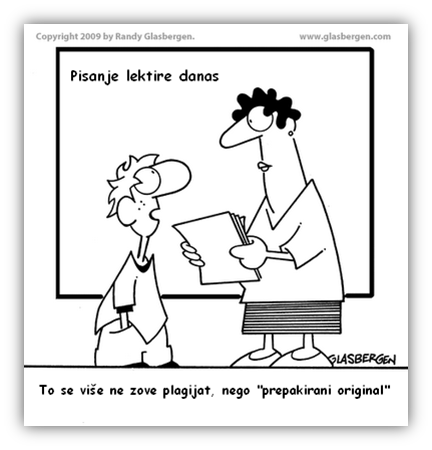 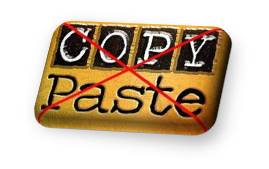 Plagijat: objavljivanje tuđeg djela pod svojim imenom ili uključivanje u svoje djelo bitnih dijelova tuđeg rada, krađa autorstva
Plagirati: prisvojiti, prisvajati tuđe umjetničko ili znanstveno djelo ili prepisati; prepisivati dijelove tuđeg rada bez navođenja njegovog autora, ukrasti, krasti kome autorstvo, objavljivati tuđe djelo pod svojim imenom
Bibliografija: popis članaka, rasprava, knjiga iz područja znanosti, umjetnosti, publicistike, novinstva, športa i sl. o nekom predmetu
Hrvatska znanstvena bibliografija- Online bibliografija u mrežnom okruženju, podržana novim informacijskim tehnologijama, nudi znatno veće mogućnosti od one tiskane. Pored standardnih bibliografskih podataka, online bibliografija može uključivati i druge informacije kao što je cjelovit tekst rada ili multimediju. Takva bibliografija zbog svog dinamičnog karaktera može uključivati i radove koji još nisu objavljeni u tiskanom obliku, a možda neće ni biti.
Kako citirati?
Tekst mora jasno označavati gdje prestaju ideje autora i gdje počinje iznošenje tuđih stavova.

Koristiti navodne znakove za citiranje tuđih riječi

Kod citiranja ne dodajemo svoje tumačenje, objašnjenje i procjene.
Navođenje literature
Prezime, Inicijal(i) imena autora. Naslov : podnaslov. Podatak o izdanju. Mjesto izdavanja : nakladnik, godina izdavanja. Str. __

Brooks, C. Understanding poetry. 3rd ed. New York : Holt, Rinehart and Winston, 1960. Str.25. 
Hrvatska enciklopedija 8 : O-Pre. Zagreb: LZMK, 2006. Str.5-7.
Knjiga koja ima do tri autora:
kod knjiga koje imaju dva ili tri autora navodi se: Prezime, Ime prvog autora; Prezime, Ime drugog autora; Prezime, Ime trećeg autora. Naslov: podnaslov. Mjesto izdanja: nakladnik, godina izdanja.

Babić, S. ; Finka, B. ; Moguš, M. Hrvatski pravopis. Zagreb: Školska knjiga, 1995.
Knjiga koja ima više od tri autora:
kod knjiga koje imaju četiri i više autora navodi se: Prezime, Ime prvog autora…[et al.]

Adcock, F…[et al.]. The poetry quartets. London: The British Council: Bloodaxe Books, 1998.
Knjiga koja nema podatak o autoru
Navodi se naslov i priređivač/ urednik

Antologija hrvatske kratke priče / priredio Miroslav Š. Zagreb : Disput, 2001.
Članak u časopisu
Prezime, Ime autora. Naslov rada: podnaslov. // Naslov časopisa oznaka sveska/godišta, broj(godina), početna-završna stranica.Primjer: Aparac-Jelušić, T. Knjižnična znanost u posljednjem desetljeću dvadesetog stoljeća. // Vjesnik bibliotekara Hrvatske 40, 1/2(1997), str. 139-152.
Malus Tomorad, I. Pompeji: grad zaustavljen u vremenu. // Meridijani 12, 95(2005), str. 30-35
Mrežni izvor
Prezime, Ime autora (ako postoji). Naslov: podnaslov, datum/godina nastanka dokumenta (ako postoji). Potpuna URL adresa (datum pristupa dokumentu)
 Hrvatsko knjižničarsko društvo. URL: http://www.hkdrustvo.hr/ (21. 02. 2017.)
Ako nekog podatka nema na publikaciji, preskačete ga u shemi citiranja… npr. nema podnaslova!
Popis literature
Jenkins, M. Kineski put čaja i konja. // National Geographic. 5, IX, str. 64-87. 
Lauder, J. ; Matheson, A. Newsplan 2000 project: completion report to the heritage lottery fund. URL: http://www.bl.uk/about/cooperation/pdf/newsplan2000final.pdf (03.05.2011.) 
Salten, F. Bambi. Zagreb: Zagrebačka stvarnost, 2007.
....
….
….
Abecednim redom na kraju završnog rada
Za one koji žele znati više: http://web.ffos.hr/infoznanosti/upute-za-pisanje-seminarskih-radova
Korisni savjeti
izbjegavajte izraze poput “Ja mislim, osjećam, možda…
rad mora biti pisan znanstveno, neosobno

Npr. Provedeno je istraživanje…
        Izvedeni su proračuni…
NE:  Ja sam proveo istraživanje…
Zadatak 2: rješenja
Knjiga koja ima jednog autora:

Krleža,M. Povratak Filipa Latinovicza. Zagreb: Zagrebačka stvarnost, 1995.
Knjiga do tri autora:
Vasiček, D.; Vasiček, V. Računovodstvo proračunskih i neprofitnih organizacija. Rijeka: Sveučilište u Rijeci: Ekonomski fakultet, 2016.
Knjiga s više od tri autora:
Gulin, D. … [et al..]. Računovodstvo trgovačkih društava uz primjenu Međunarodnih računovodstvenih standarda i poreznih propisa. Zagreb: Računovodstvo i financije, 2001.
Knjiga bez podatka o autoru:
Basne: antologija/ priredila i odabrala Dubravka Težak; ilustrirala Nevenka Macolić.  3.dopunjeno izdanje. Zagreb: Divič, 1996.
Članak u časopisu:
Jungvirth, G. Poslovno darivanje: idealni poslovni pokloni nose pečat unikata// Poslovni savjetnik. com: najčitaniji poslovni mjesečnik br. 91 (2012), str. 35-36.
Mrežni izvor
Udruženje obrtnika grada Zagreba. URL: www. obrtnici- zagreb. hr (21. 02. 2017.)